"человек есть то, что он ест"
Над презентацией работала, 
учитель математики  первой квалификационной категории 
 МОУ Старокарачинкой СОШ
 Солдатенко О.Ю.
Блюда русской кухни
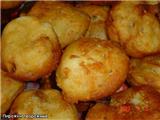 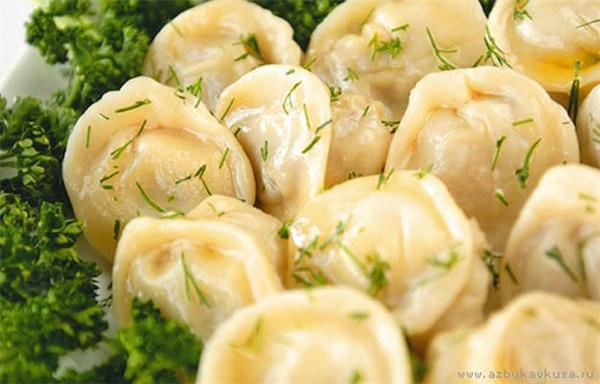 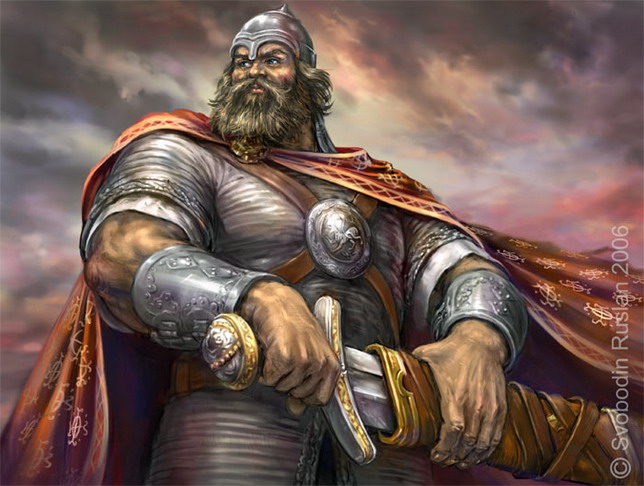 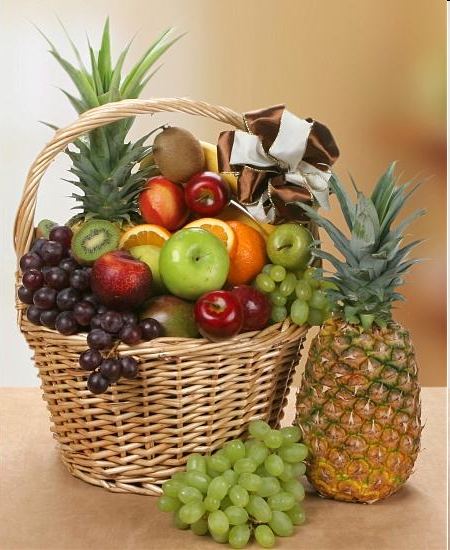 Заморские  гости
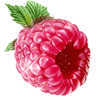 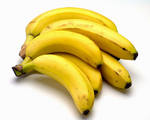 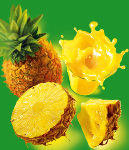 Орешки, не еш-ка !
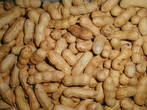 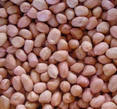 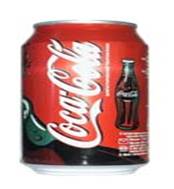 Если ты ешь это
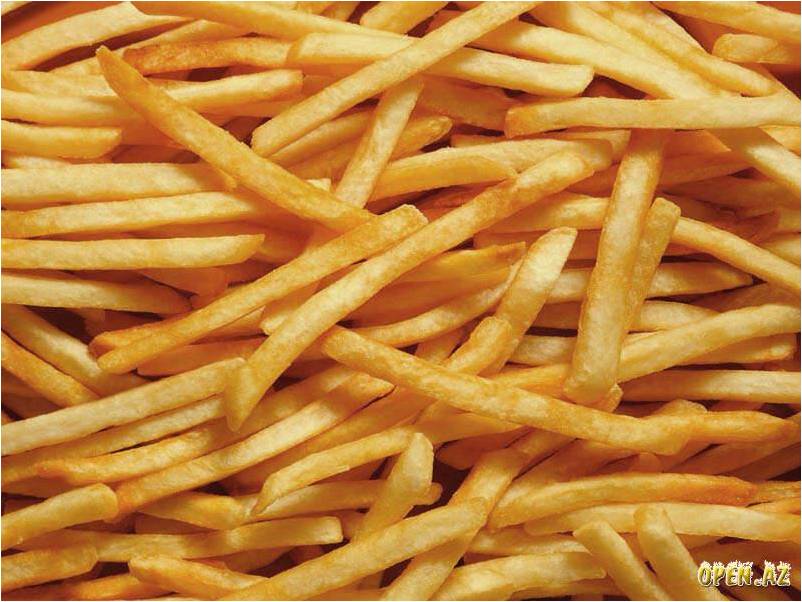 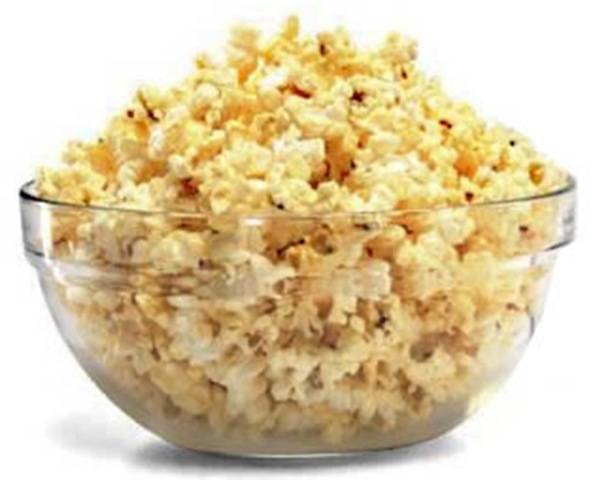 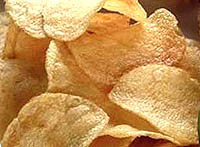 Ты станешь таким
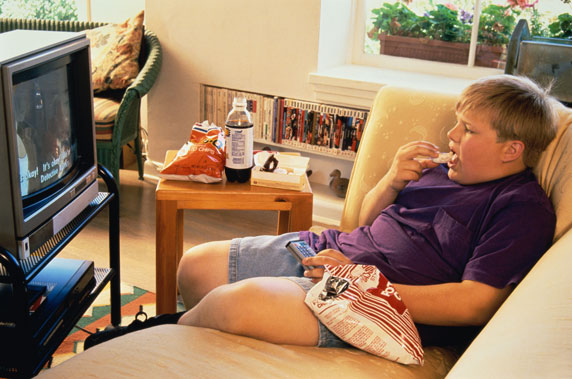 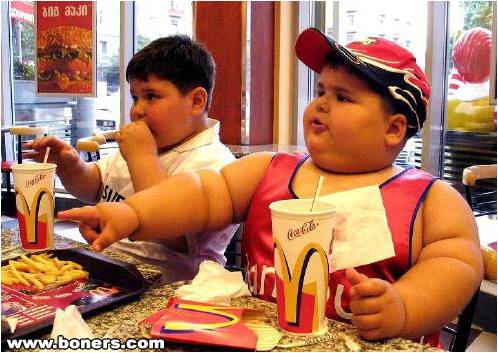 Выбирай здоровое питание
Это нам необходимо